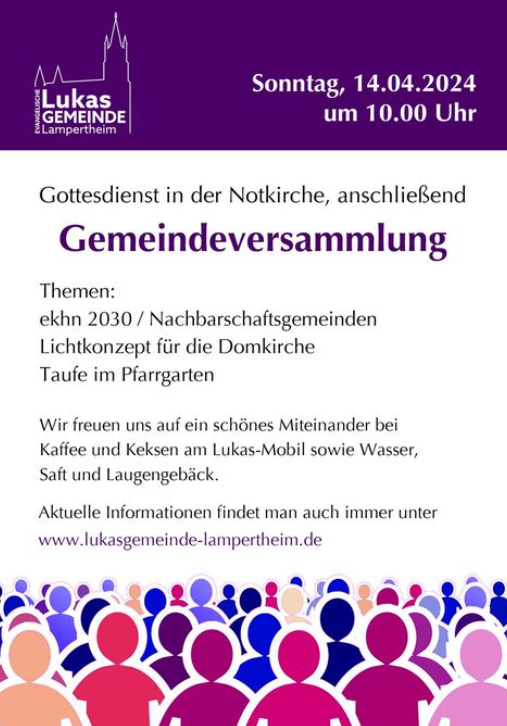 HERZLICH
WILLKOMMEN
Römerstraße 94, 68623 Lampertheim Tel.: 06206 2091, www.lukasgemeinde-lampertheim.de
1. Thema: ekhn2030 / Nachbarschaftsgemeinden
Ausgangssituation
Nachbarschaftsraum
Ausblick
Rechtsform in der Nachbarschaft
Verwaltung
Verkündigungsteams
Gebäudeentwicklung
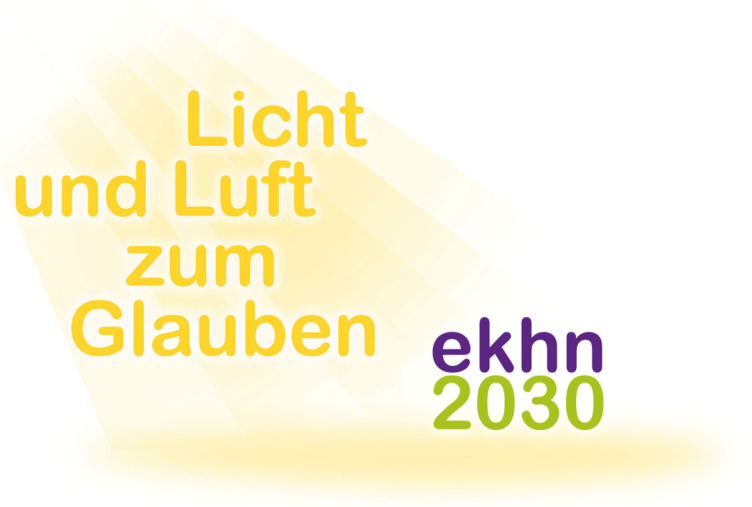 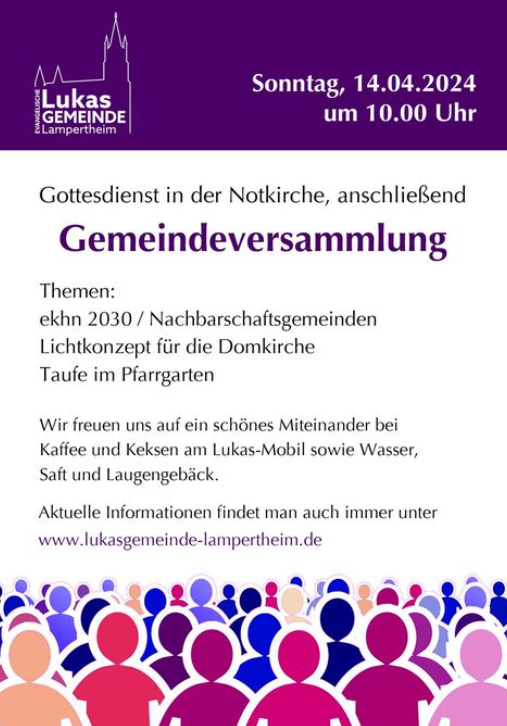 Römerstraße 94, 68623 Lampertheim 
Tel.: 06206 2091, www.lukasgemeinde-lampertheim.de
Ausgangssituation
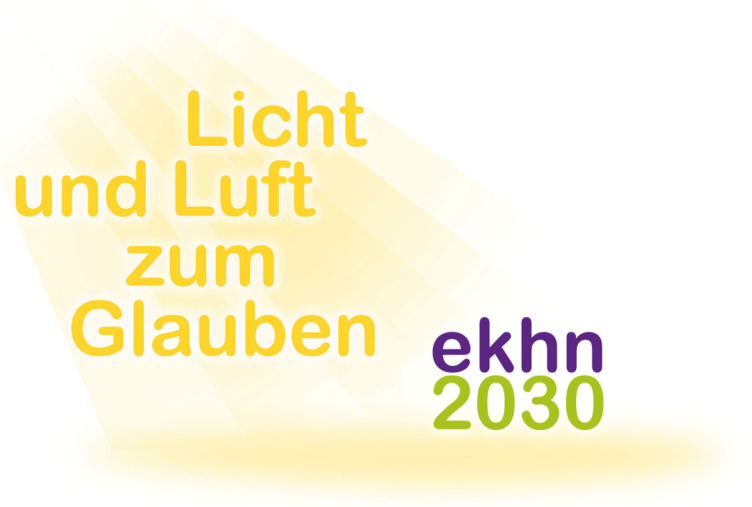 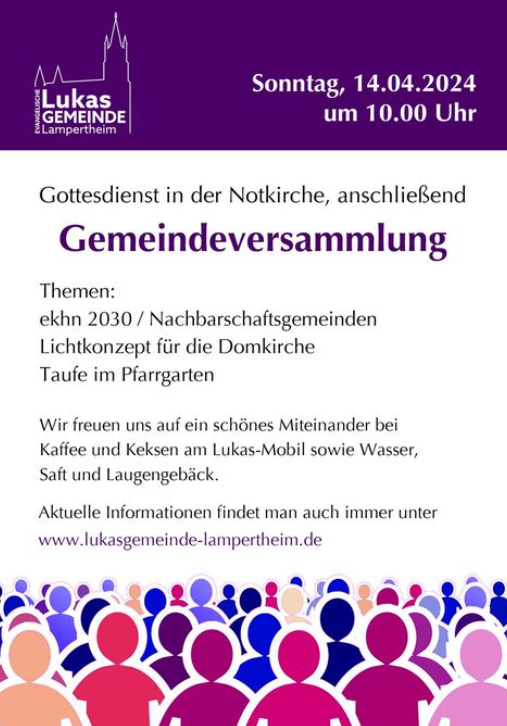 Römerstraße 94, 68623 Lampertheim 
Tel.: 06206 2091, www.lukasgemeinde-lampertheim.de
Ausgangssituation
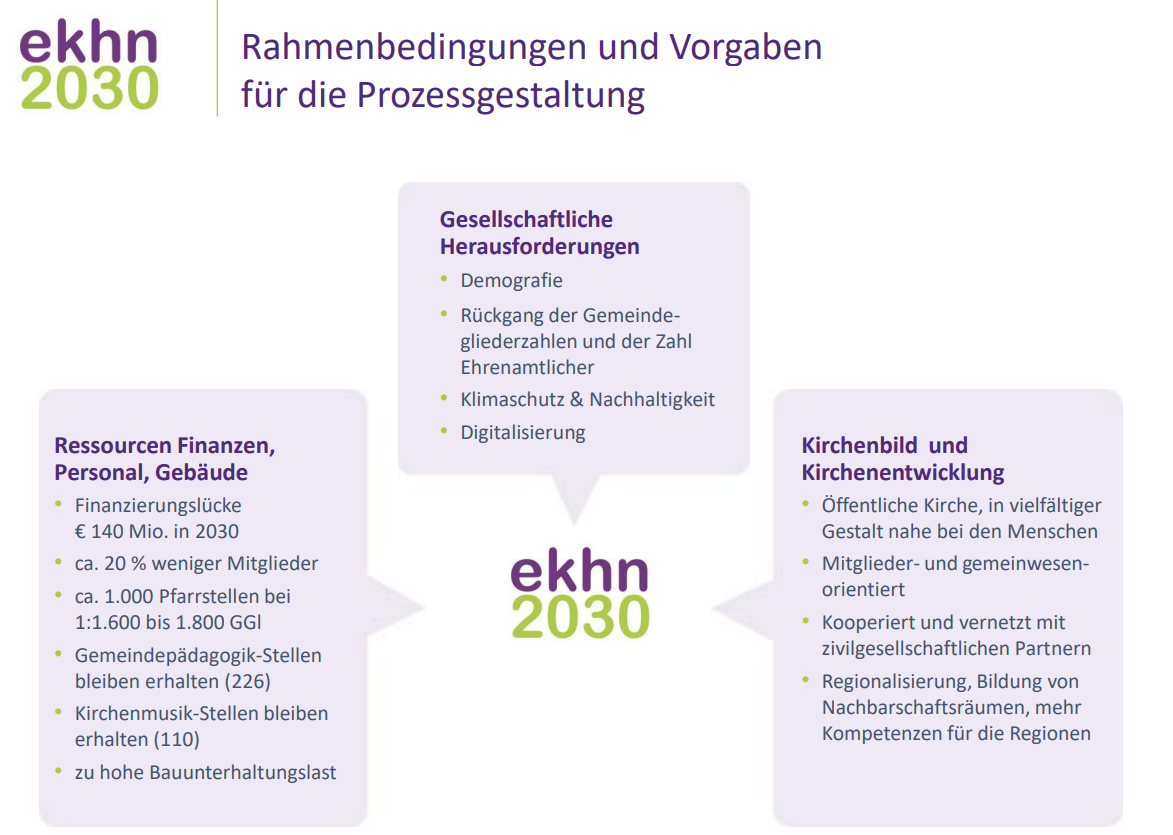 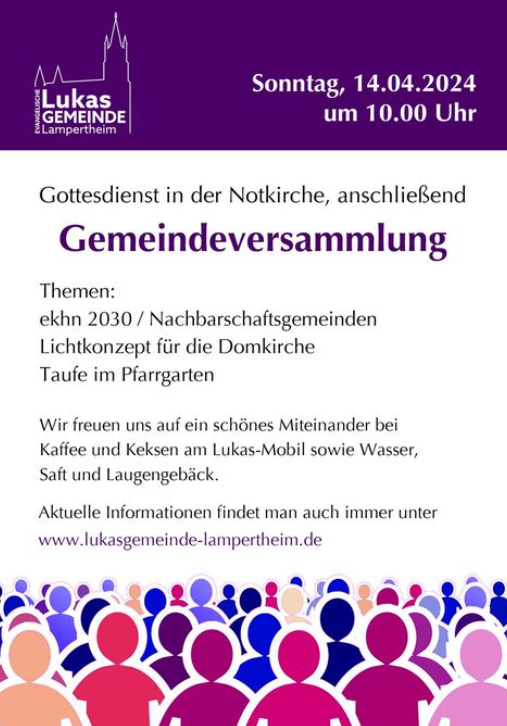 Römerstraße 94, 68623 Lampertheim 
Tel.: 06206 2091, www.lukasgemeinde-lampertheim.de
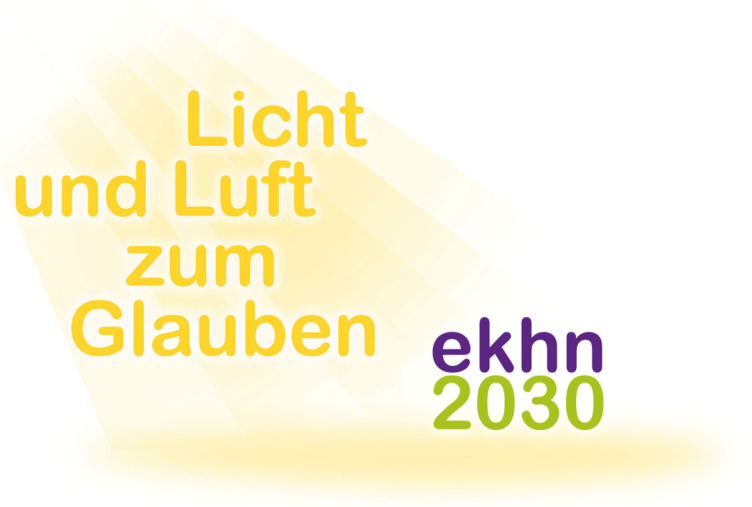 Ausgangssituation
Die Gemeindegliederzahlen haben sich im Zeitraum 2013 – 01.04.2024 (Stichtag jeweils 01.01.) von 5063 auf  4170 reduziert.

Die Prognose für 2030 ist 3552 (-20%).

Somit sinken die Zuwendungen aus der Kirchensteuer...
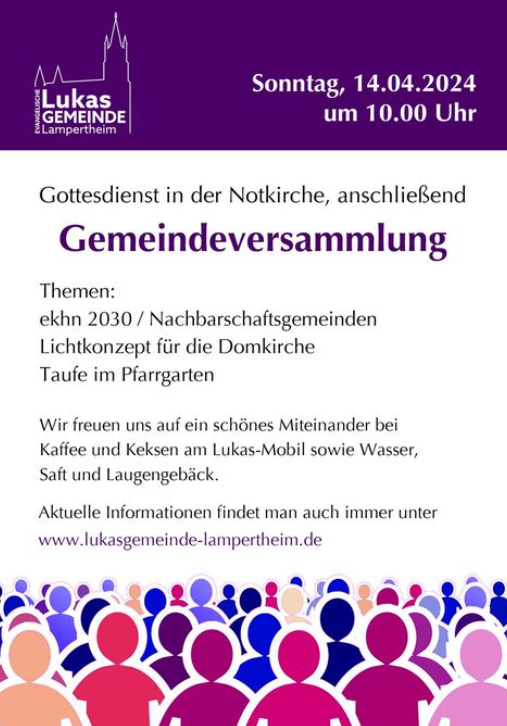 Römerstraße 94, 68623 Lampertheim 
Tel.: 06206 2091, www.lukasgemeinde-lampertheim.de
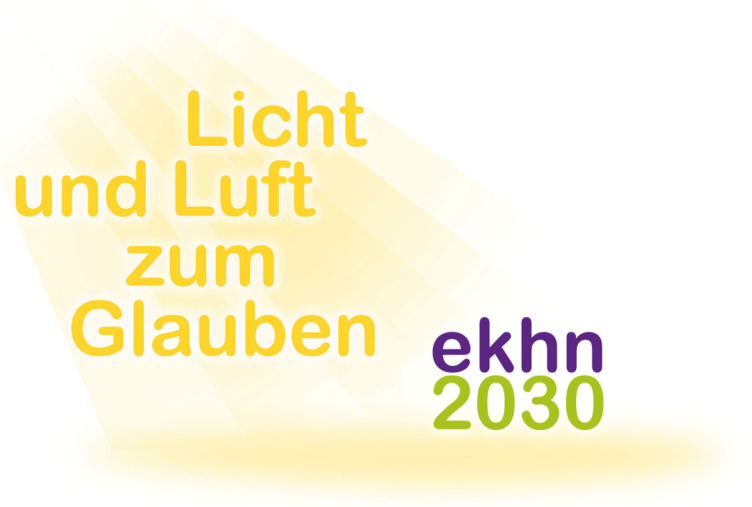 Ausgangssituation
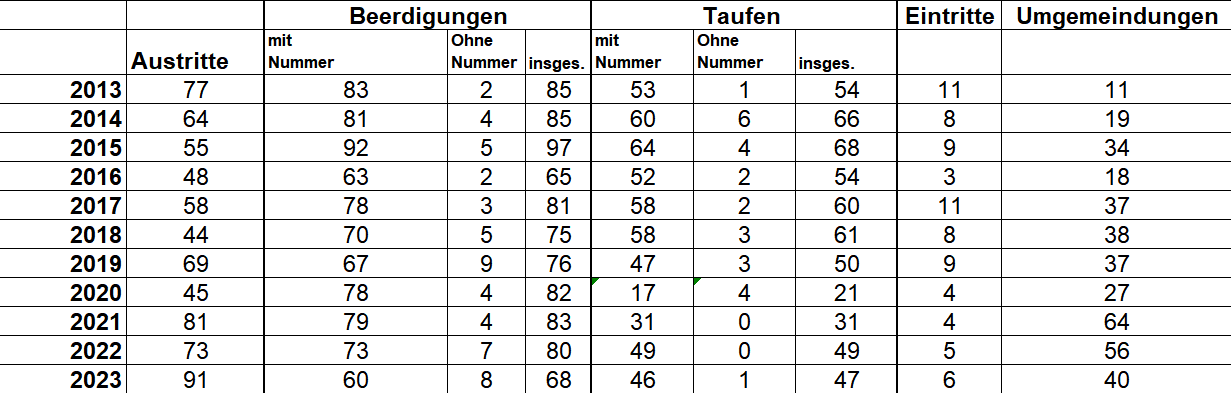 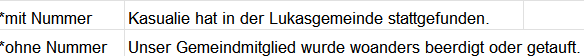 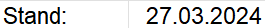 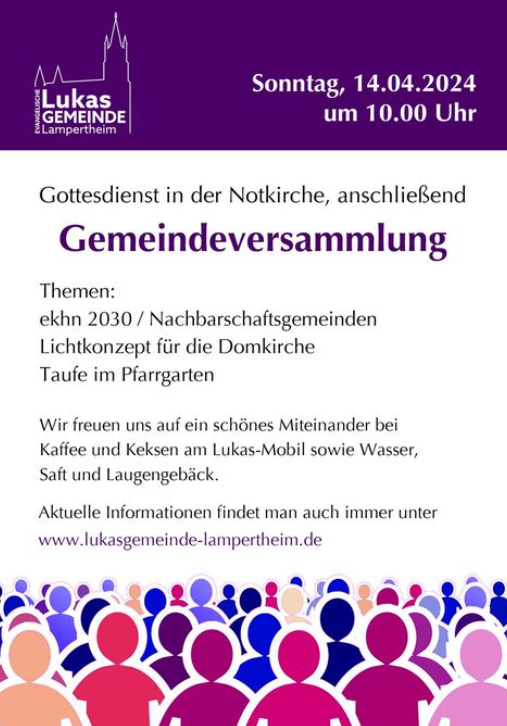 Römerstraße 94, 68623 Lampertheim 
Tel.: 06206 2091, www.lukasgemeinde-lampertheim.de
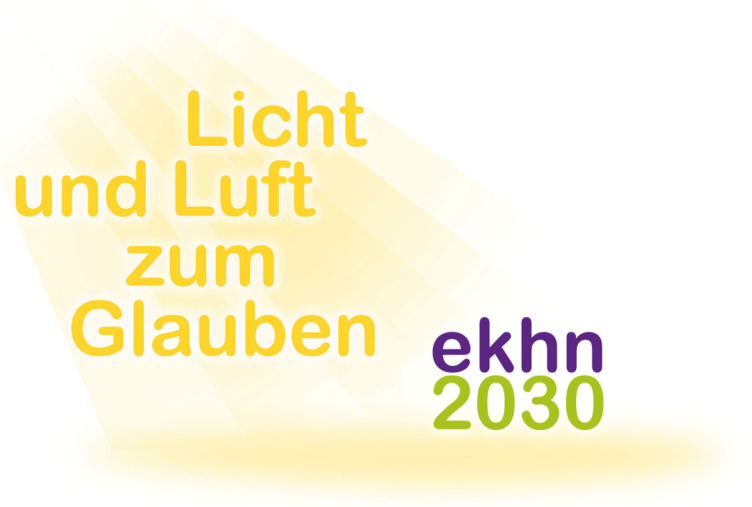 2. Nachbarschaftsraum
Die Nachbarschaften mussten bis Ende 2023 verbindlich von der Dekanatssynode festgelegt werden
Im Dekanat Bergstraße gibt es 11 Nachbarschaftsräume
Die Lukasgemeinde gehört zum Nachbarschaftsraum Lampertheim
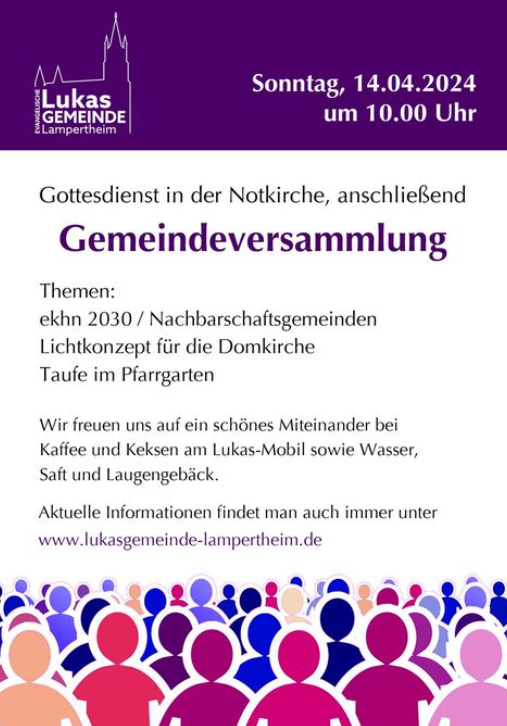 Römerstraße 94, 68623 Lampertheim 
Tel.: 06206 2091, www.lukasgemeinde-lampertheim.de
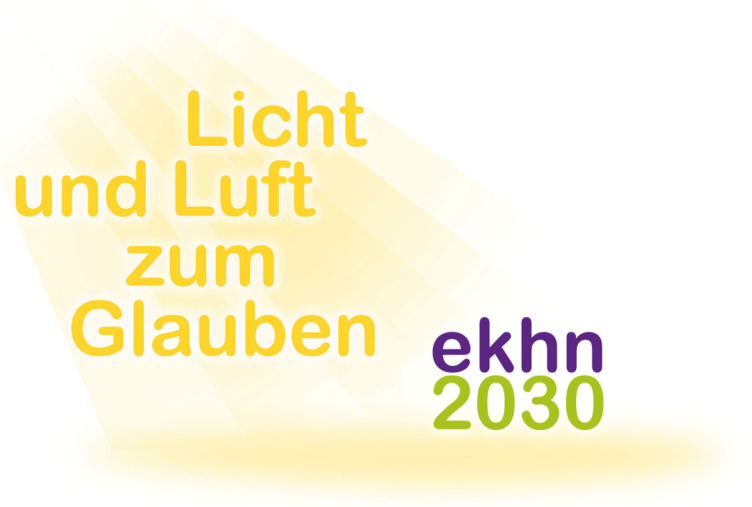 2. Nachbarschaftsraum
Im Jahr 2023 haben sich 

die evangelische Kirchengemeinde Hüttenfeld, 
die evangelische Johannesgemeinde Neuschloß, 
die Lukasgemeinde Lampertheim und 
die Martin-Luther Gemeinde Lampertheim 

entschlossen einem gemeinsamen Nachbarschaftsraum beizutreten.
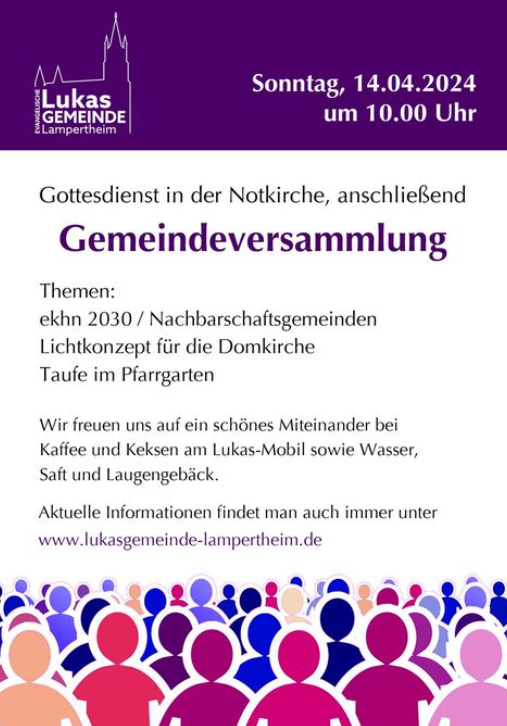 Römerstraße 94, 68623 Lampertheim 
Tel.: 06206 2091, www.lukasgemeinde-lampertheim.de
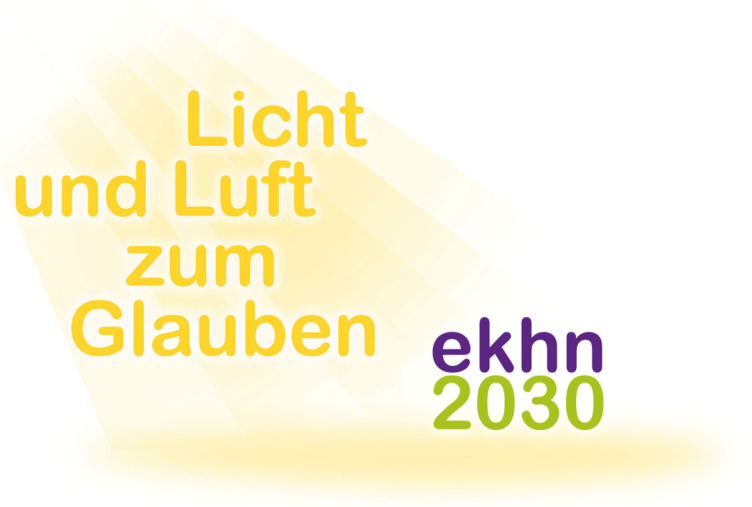 3. Ausblick
Wie sieht der Nachbarschaftsraum 2030 aus?
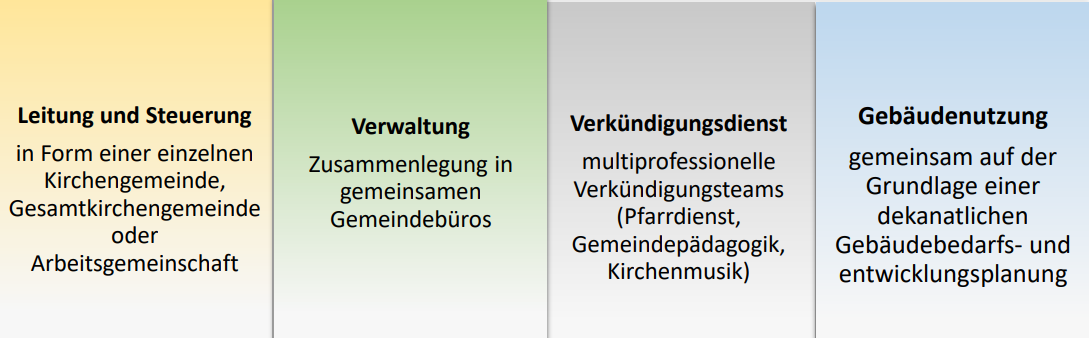 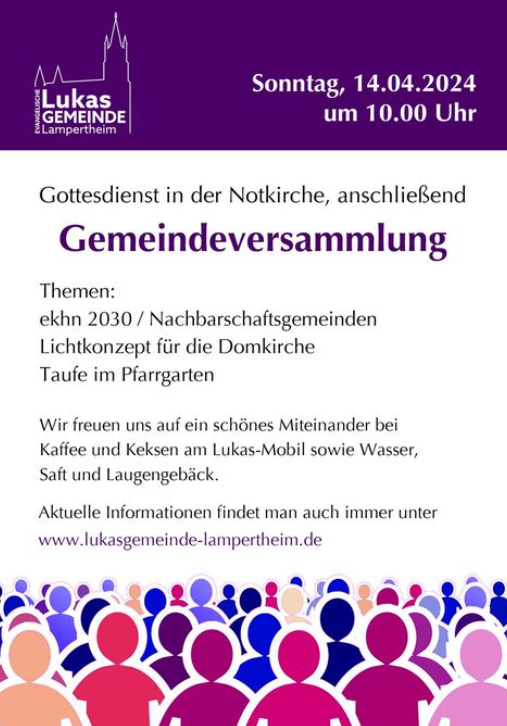 Römerstraße 94, 68623 Lampertheim 
Tel.: 06206 2091, www.lukasgemeinde-lampertheim.de
3. Ausblick
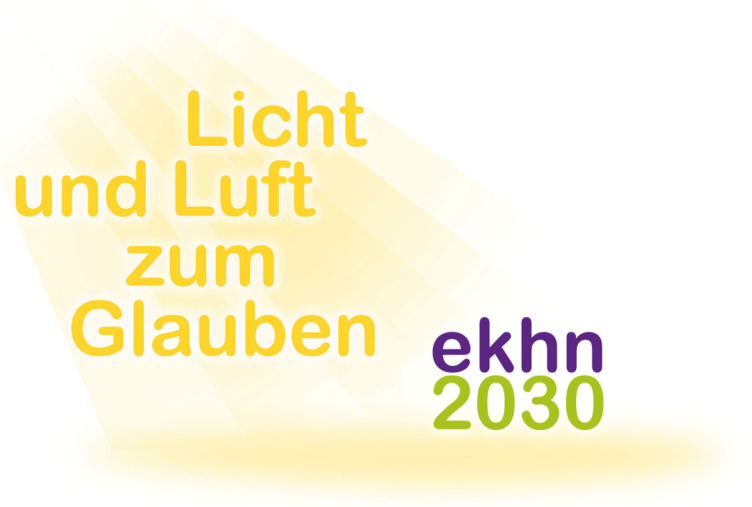 Wie sieht der Nachbarschaftsraum 2030 aus?
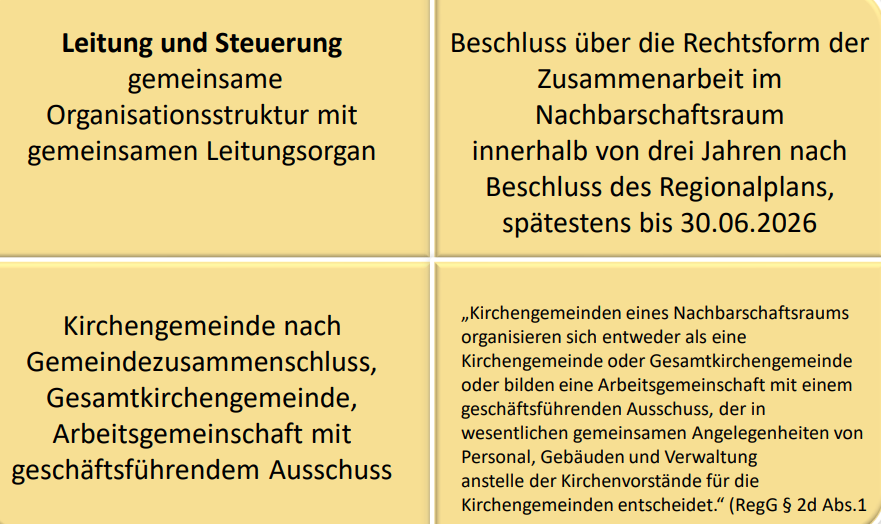 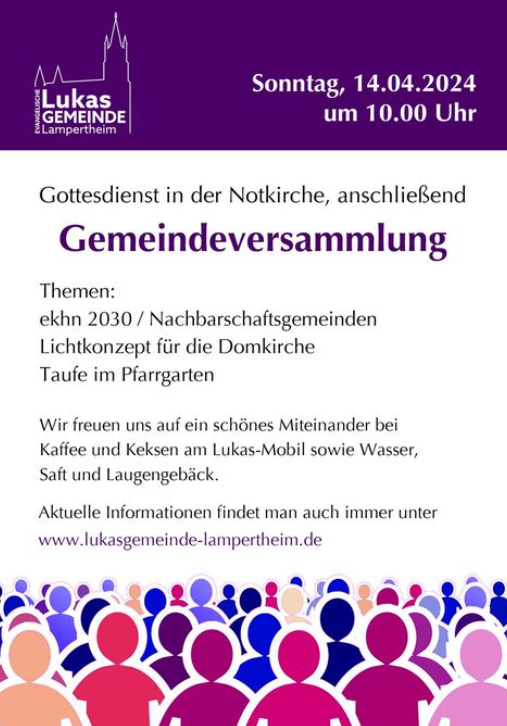 Römerstraße 94, 68623 Lampertheim 
Tel.: 06206 2091, www.lukasgemeinde-lampertheim.de
3. Ausblick
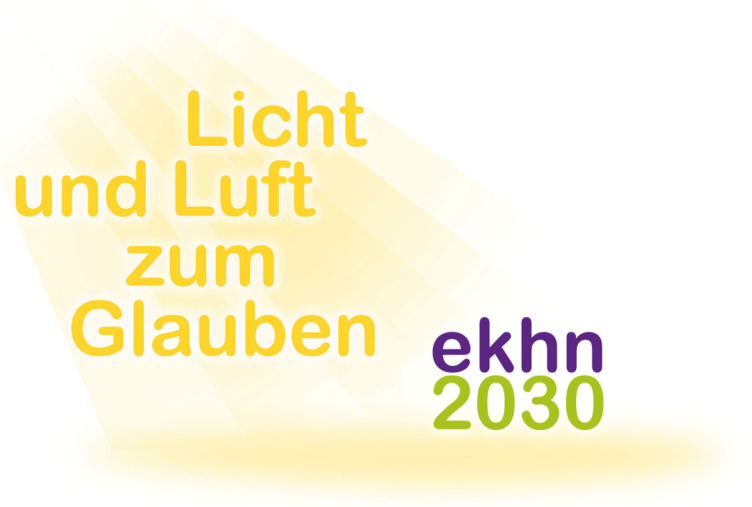 Wie sieht der Nachbarschaftsraum 2030 aus?
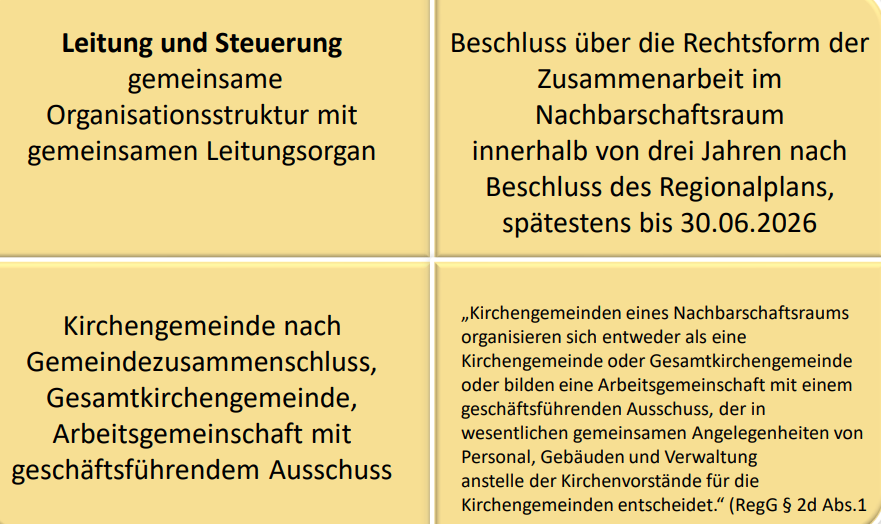 Wichtiger Nachtrag von der Herbstsynode der EKHN: 

Die Kirchensynode der EKHN hat auf ihrer Herbstsynode 2023 wichtige Beschlüsse in Hinblick auf die Arbeit im Nachbarschaftsraum beschlossen. Nach diesen Beschlüssen kann der KSV (=Kirchensynodalvorstand), falls sich eine Nachbarschaft bis Ende 2026 auf keine gemeinsame Rechtsform verständigen sollte, nur noch eine Fusion der Gemeinden, die zu einem Nachbarschaftsraum gehören, beschließen.
(https://www.youtube.com/watch?v=4fN8o_LTQWk 
Rechtsformen im Nachbarschaftsraum der EKHN, Thomas Eberl)
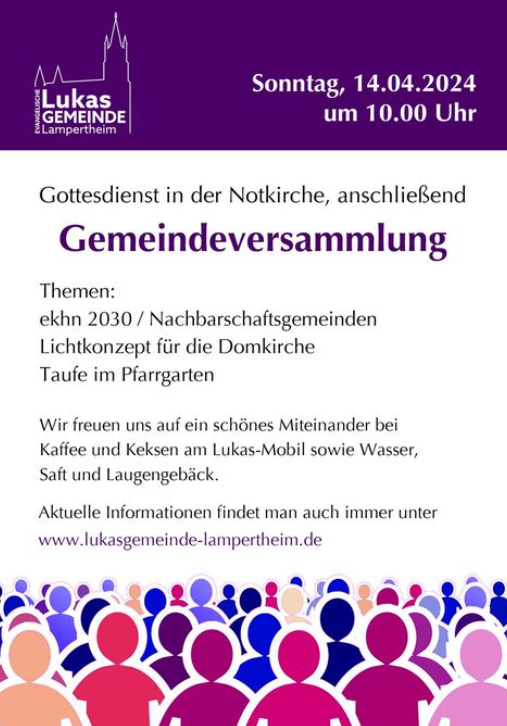 Römerstraße 94, 68623 Lampertheim 
Tel.: 06206 2091, www.lukasgemeinde-lampertheim.de
3. Ausblick
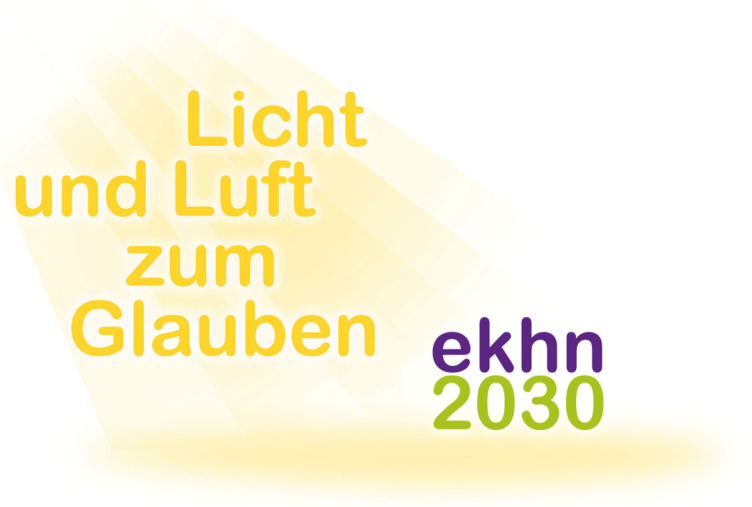 Wie sieht der Nachbarschaftsraum 2030 aus?
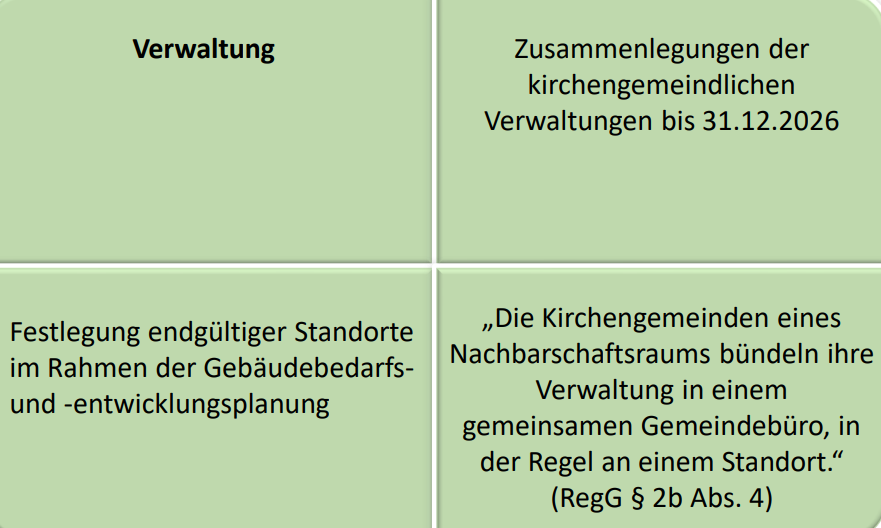 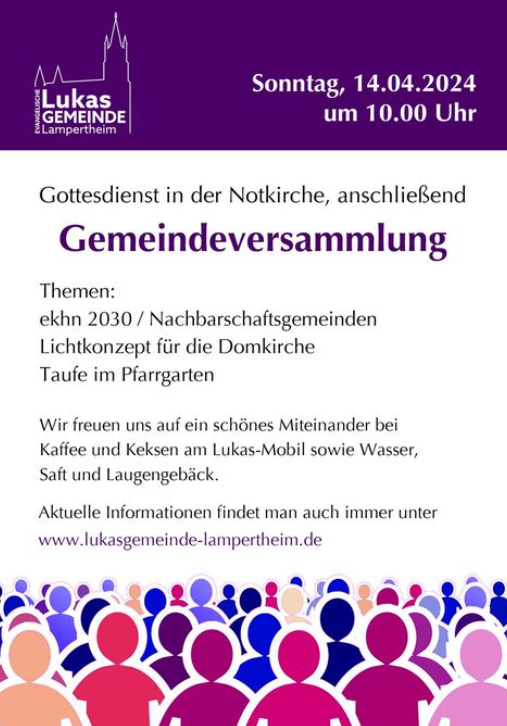 Römerstraße 94, 68623 Lampertheim 
Tel.: 06206 2091, www.lukasgemeinde-lampertheim.de
3. Ausblick
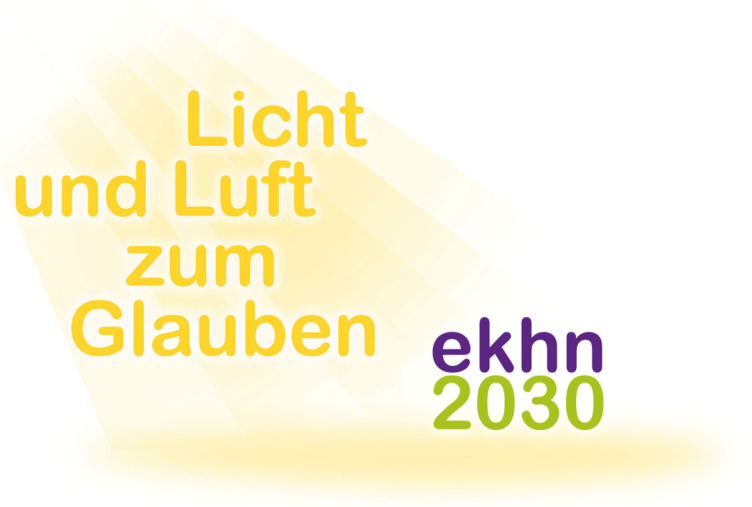 Wie sieht der Nachbarschaftsraum 2030 aus?
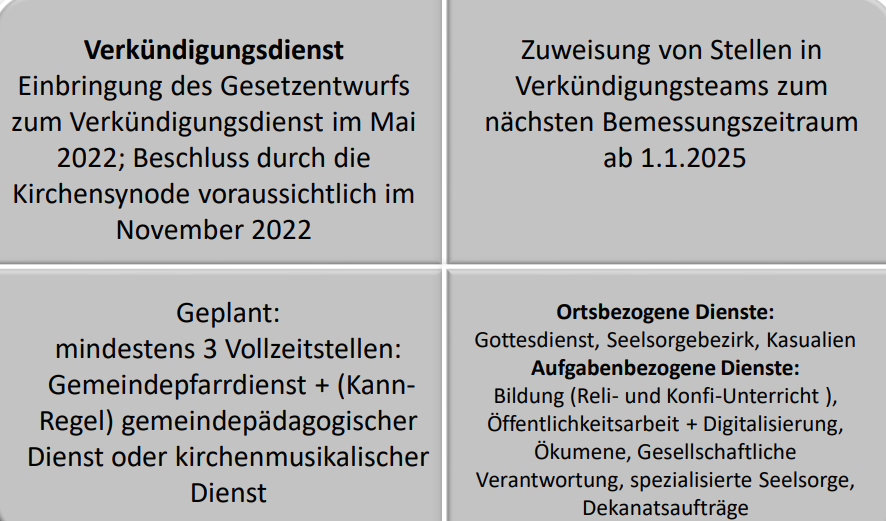 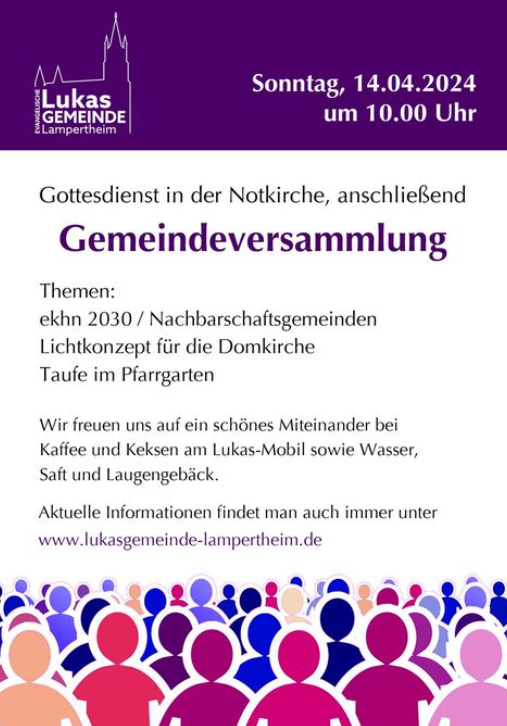 Römerstraße 94, 68623 Lampertheim 
Tel.: 06206 2091, www.lukasgemeinde-lampertheim.de
3. Ausblick
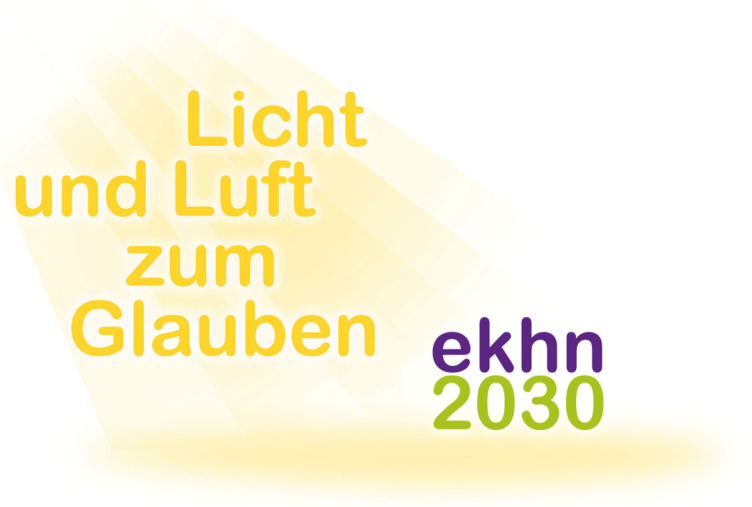 Wie sieht der Nachbarschaftsraum 2030 aus?
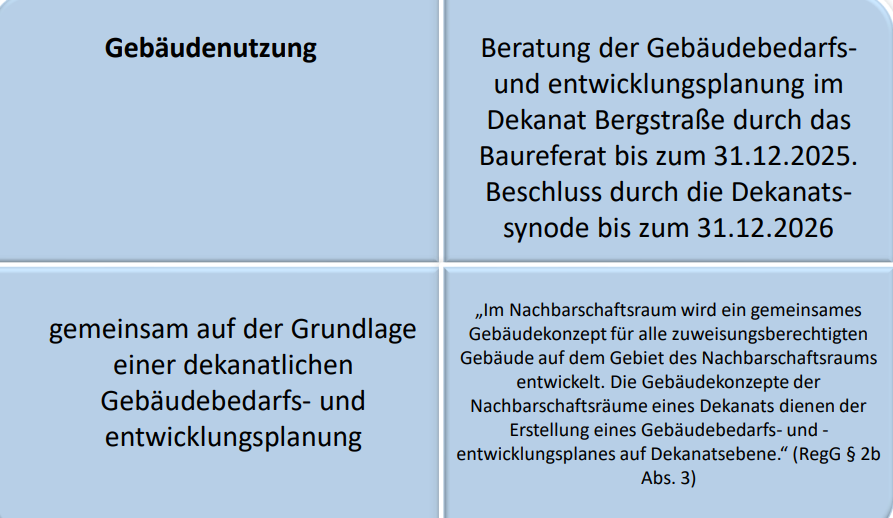 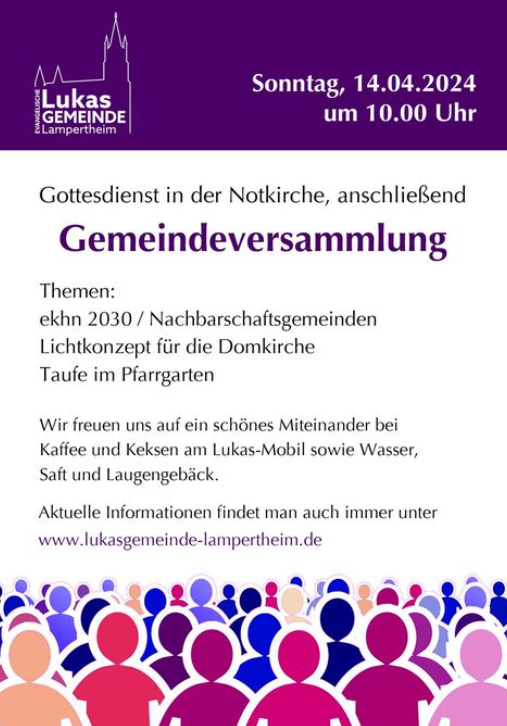 Römerstraße 94, 68623 Lampertheim 
Tel.: 06206 2091, www.lukasgemeinde-lampertheim.de
3. Ausblick
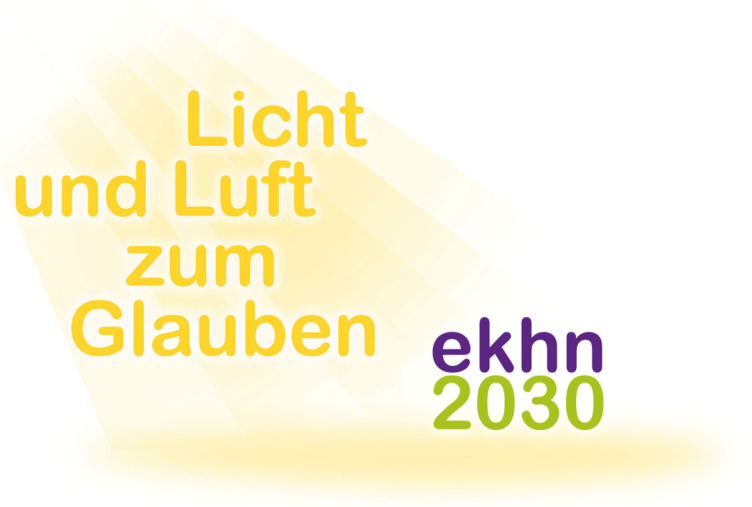 Wie sieht der Nachbarschaftsraum 2030 aus?
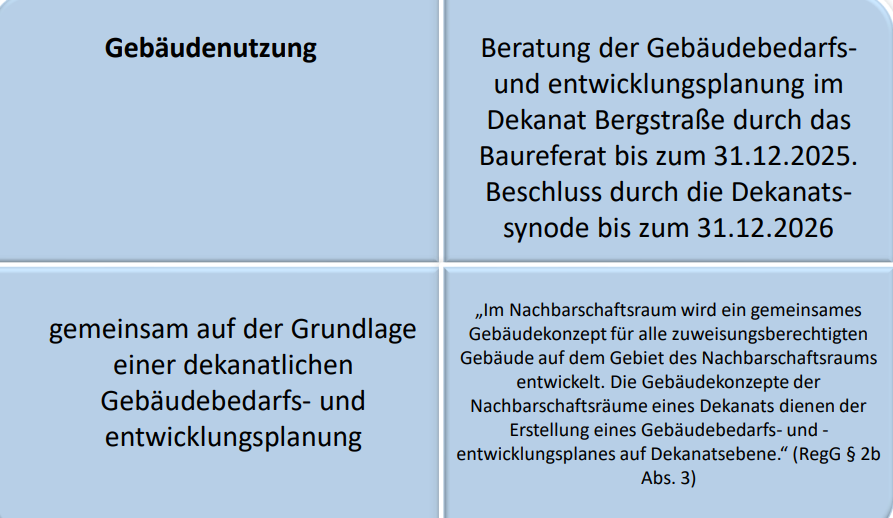 14. März 2024:

Workshop „Gebäude“ (GBEP – der Gebäudebedarfs- und -entwicklungsplan) mit Frau Suden (Kirchenarchitektin) um 17.30 Uhr (Ort: Notkirche)

„Verwaltungen werden im Zuge des Regionalgesetzes in den Nachbarschaftsräumen gebündelt mit idealerweise einem Verwaltungsstandort pro Nachbarschaftsraum und für die Gemeindehäusern gelte ein Richtwert von vier Quadratmeter pro 100 Gemeindeglieder“
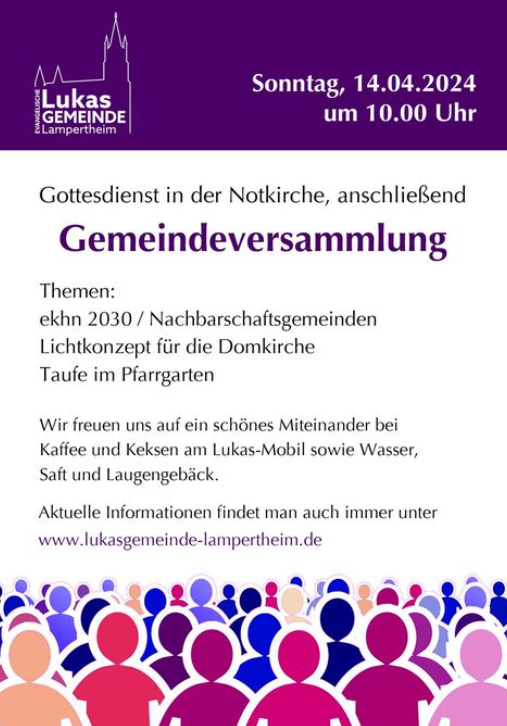 Römerstraße 94, 68623 Lampertheim 
Tel.: 06206 2091, www.lukasgemeinde-lampertheim.de
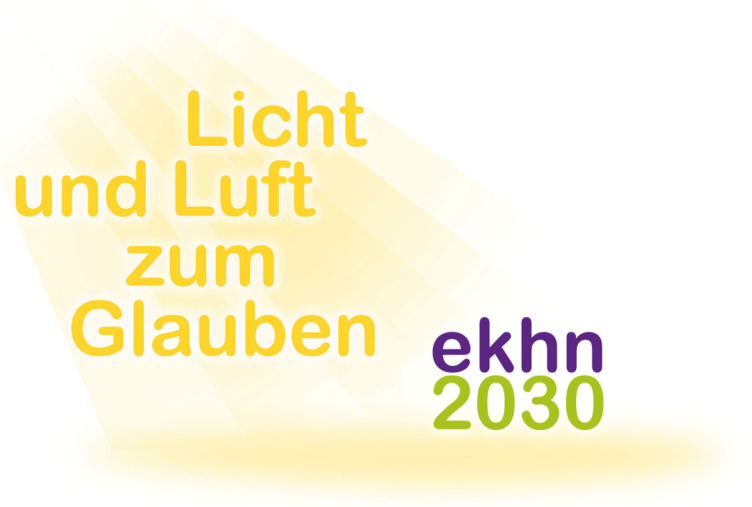 Vielen Dank für Ihre Aufmerksamkeit

Bestehen Fragen zu den einzelnen Themenfeldern?

Was möchten Sie unserem Nachbarschaftsausschuss mit auf den Weg geben?
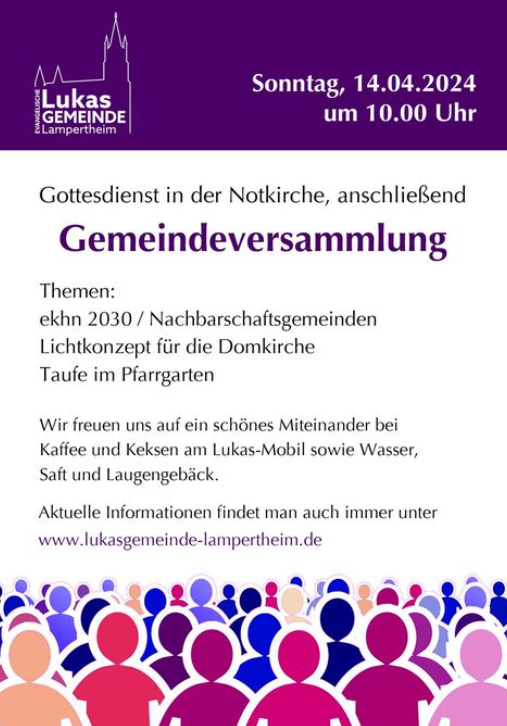 Römerstraße 94, 68623 Lampertheim 
Tel.: 06206 2091, www.lukasgemeinde-lampertheim.de